73rd BIENNIAL SESSIONUnited Supreme Council
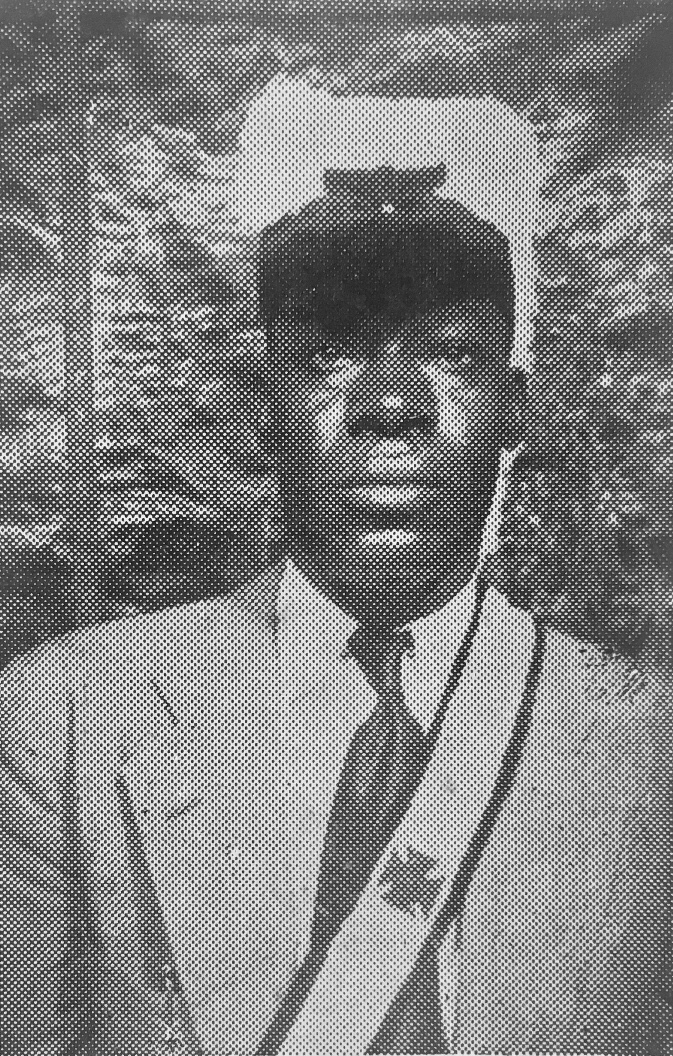 WELCOME                 					TO TEXAS
August 12th	                				   1966
ILL. Jesse Thomas 33°
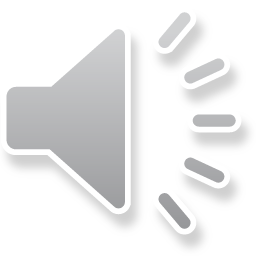